Pohybová soustava člověka
Především: Kosti a svaly 
Dále: Klouby, chrupavky, šlachy 

Alternativní dělení: Pohybová soustava jsou svaly, opěrná soustava jsou kosti
Kostra, kosti
Kostra = souhrn kostí 
Tvrdá, mineralizovaná struktura sloužící jako ochrana vnitřních orgánů a opora těla 
Lidská kostra má podle současného členění 206 – 207 kostí 
Lidská kostra tvoří přibližně 14% (sedminu) hmotnosti lidského těla 
Má své vlastní cévy a nervy 
Počet kostí se během vývoje mění 
Novorozenec má 270 kostí, toto číslo poté ještě roste, později v důsledku srůstů rychle klesá
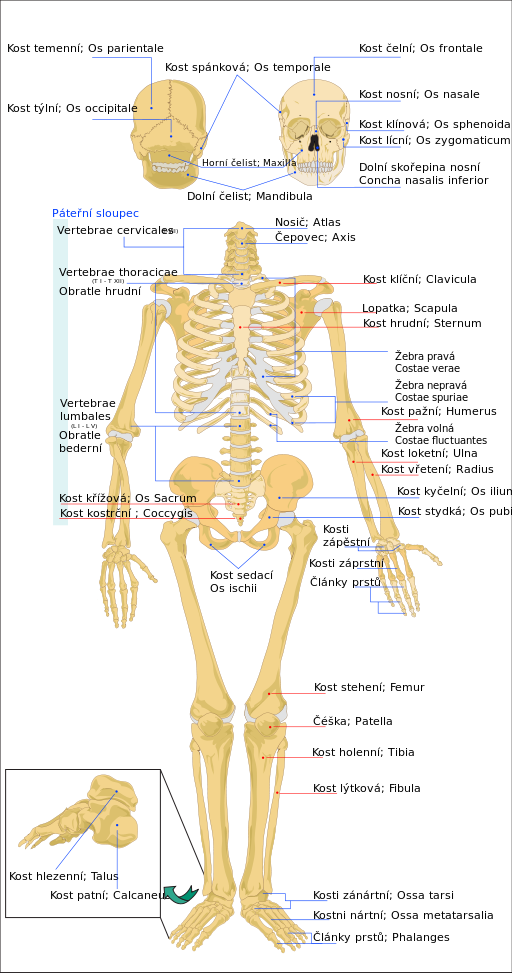 Kostra, kosti
Lebka (cranium)
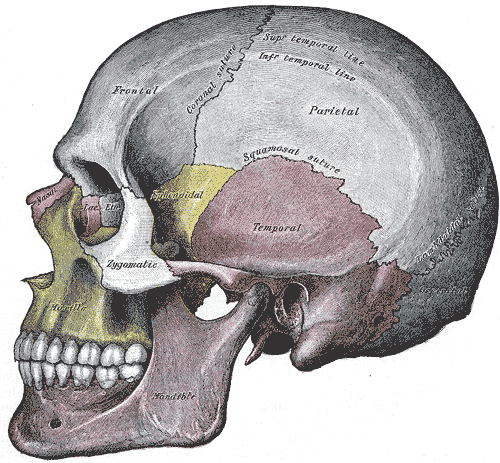 Lebka (cranium)
Část lidské kostry, která je složena z většího množství spojených kostí 
Novorozenec má 22 lebečních kostí 
Je pohyblivě napojena na páteř 
Mozková část lebky: Vytváří pouzdro pro mozek 
Obličejová tvář lebky: Obklopuje část zažívacího a trávicího ústrojí
Pohlavní rozdíly na lebce
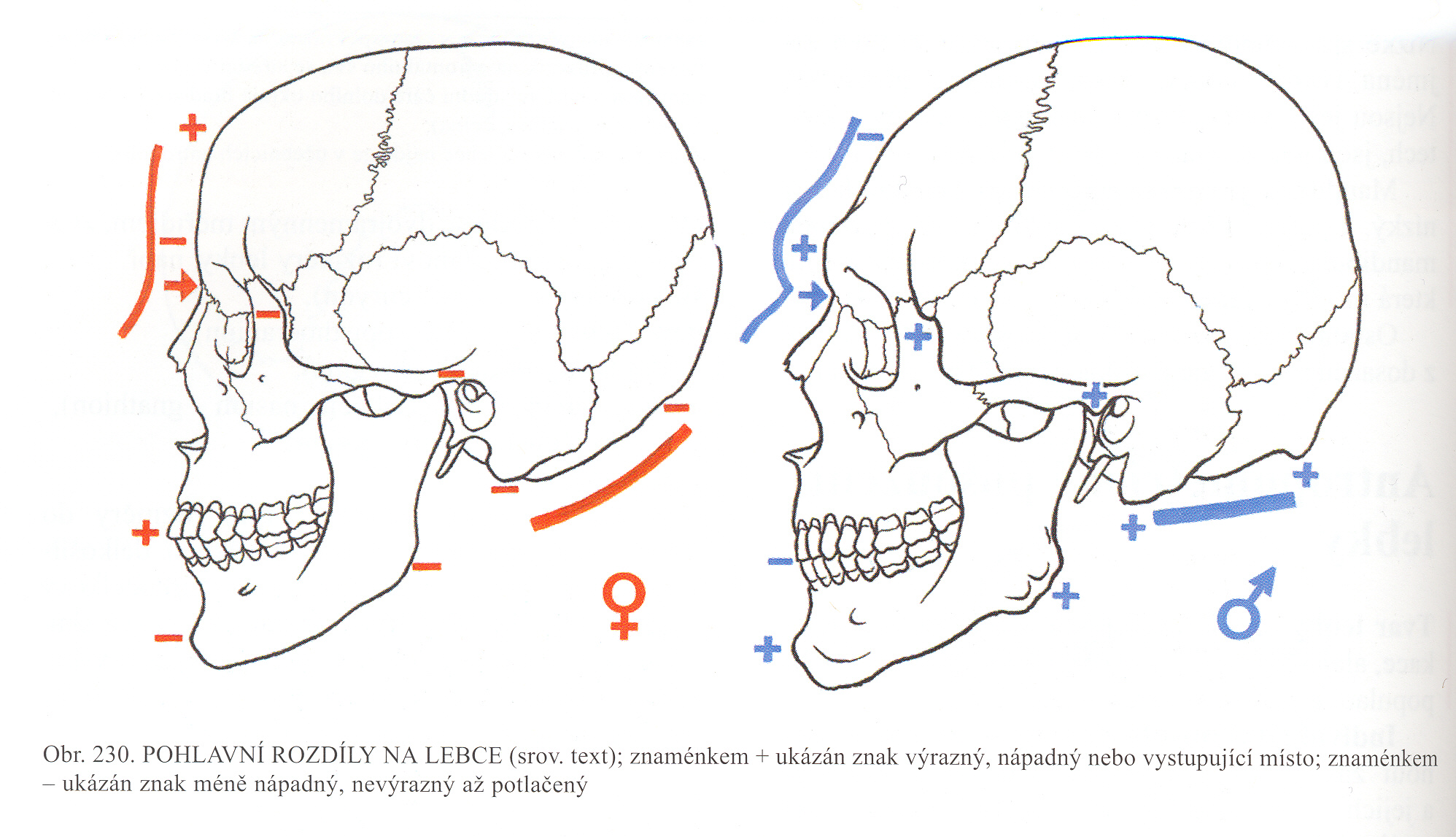 Týlní kost (1) (os occipitale)
Na obrázku zeleně 
Významná část spodiny lebeční 
Nachází se v ní velký týlní otvor, který spojuje lebku s páteřním kanálem
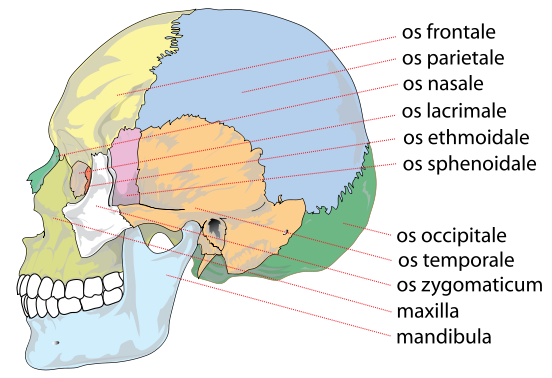 Kosti temenní (2) (os parietale)
Na obrázku světle modrá 
Párová kost tvaru čtyřhranné misky
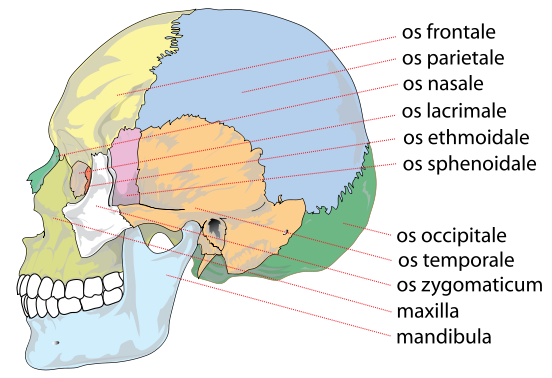 Kosti spánkové (2) (os temporale)
Na obrázku oranžově 
Párová kost s mnoha výběžky, je do ní složena část ušního ústrojí
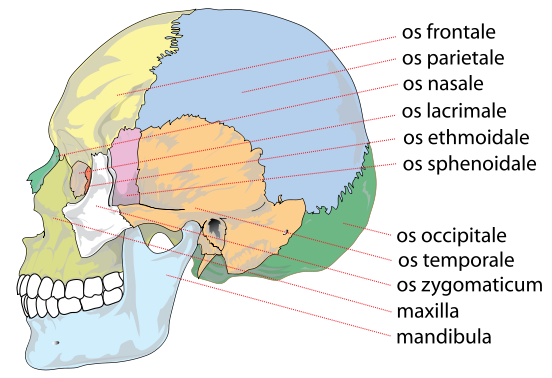 Kost čelní (1) (os frontale)
Na obrázku žlutě 
Kostěný podklad čela, strop obou očnic 
Je v ní otvor pro dýchání (sinus frontalis) – odtud sinusitida – rozšířený zánět dýchacích dutin
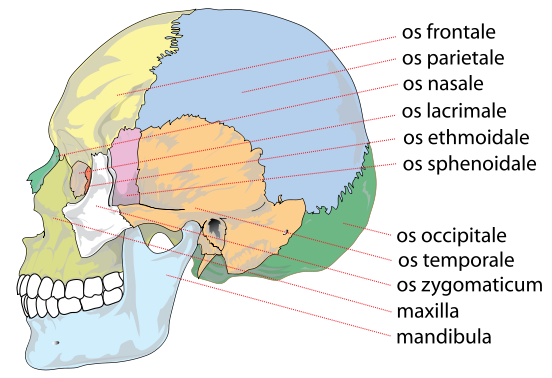 Kosti horní čelisti (2) (maxila)
Na obrázku zelenkavě
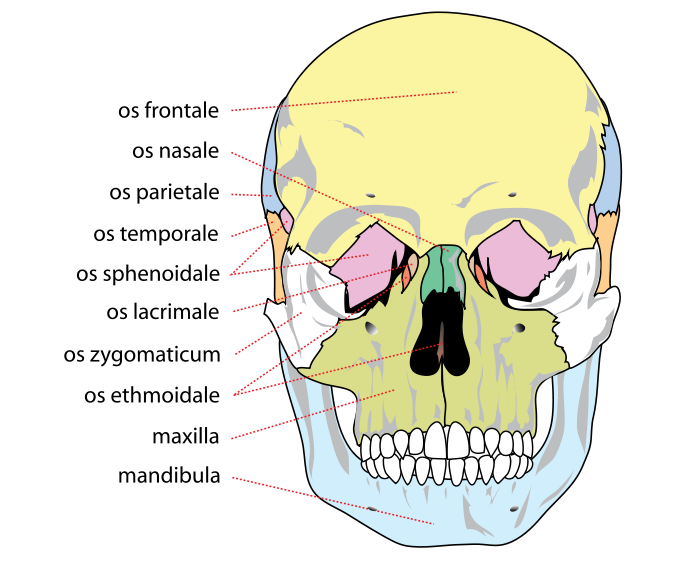 Dolní čelist (1) (mandibula)
Na obrázku bleděmodře
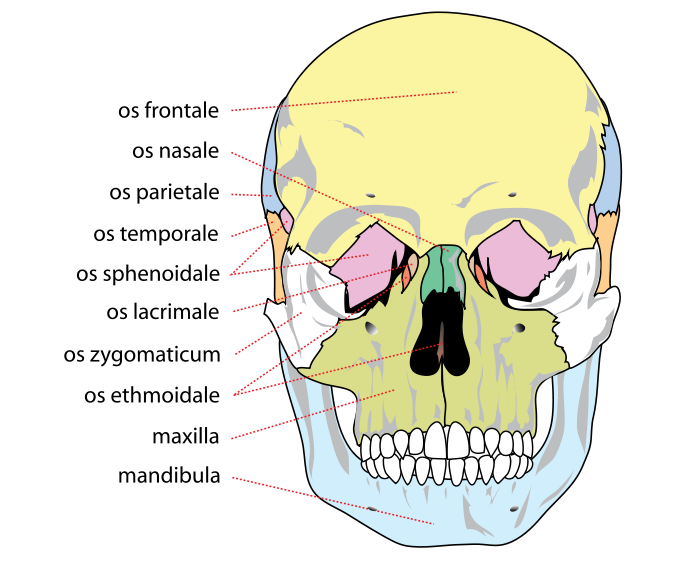 Další lebeční kosti
Nepárové: klínová (os sphenoidale), čichová (os ethmoidale), dolní čelist (mandibulla), radličná (vomer), jazylka (os hyoideum) 
Párové: horní čelist (maxilla), lícní (os zygomaticum), nosní (os nasale), slzní (os lacrimale), patrové (os palatinum)
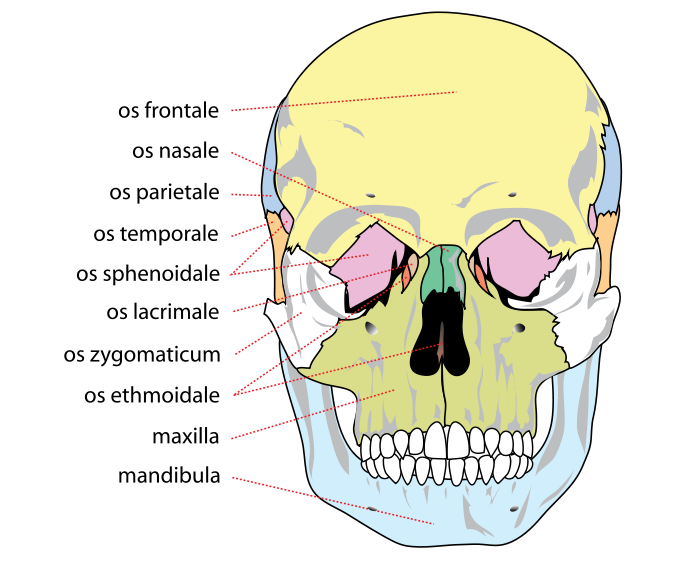 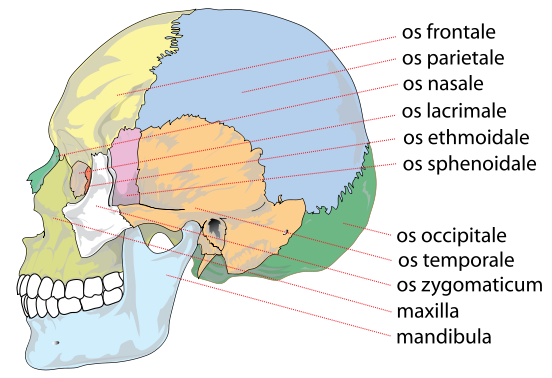 Lebka s českými popisky
Lebka – části
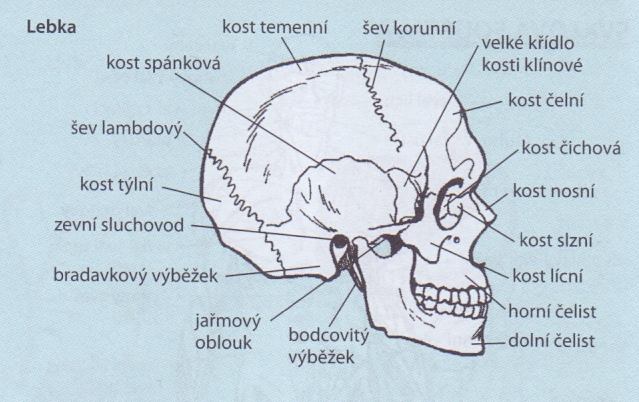 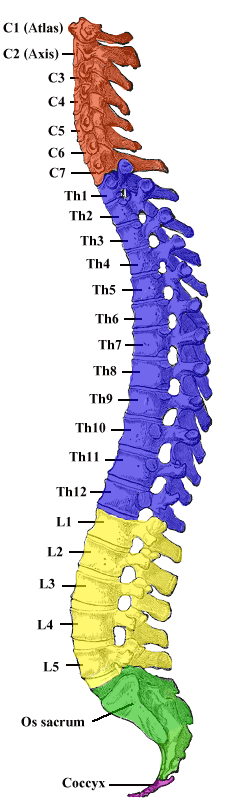 Páteř (columna vertebralis)
Ohebný řetězec 33 (24 + 9) obratlů, přesněji 32 – 34  
Obratel = ,,páteřní kost´´, kterou prochází mícha, zároveň je významnou oporou těla 
Vzorec: 7 + 12 + 5 (+ 5 + 4) 
7 krčních obratlů 
12 hrudních obratlů 
5 bederních obratlů 
Kost křížová (srůst 5 křížových obratlů) 
Kostrč (srůst 4 obratlů) – přesněji 3 – 5
Páteř
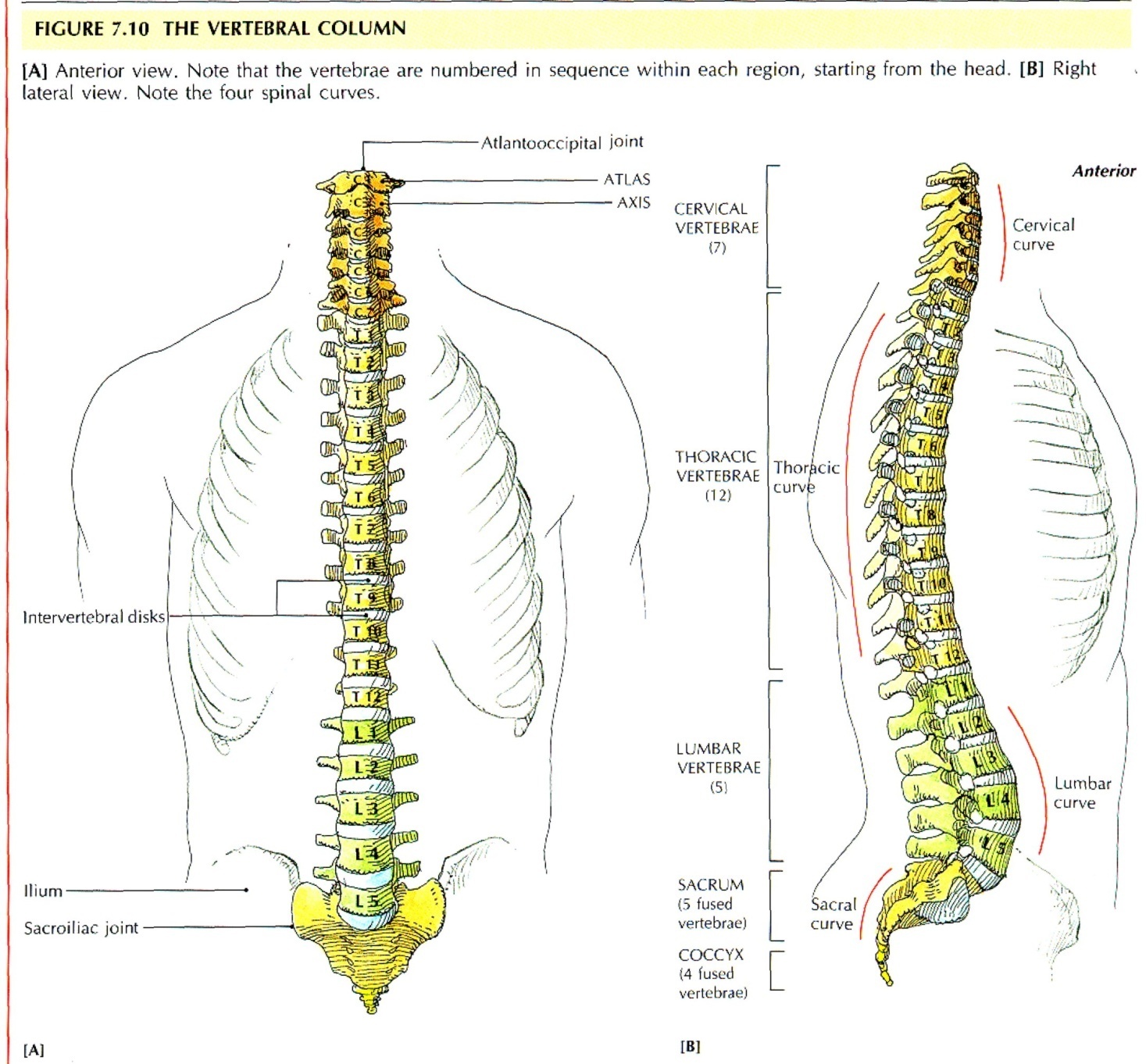 Páteř – značky obratlů, prohnutí
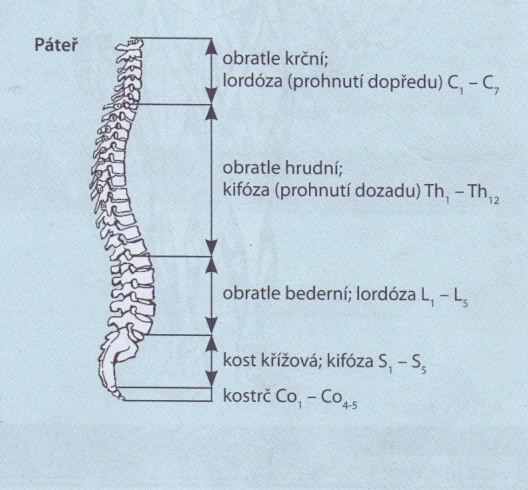 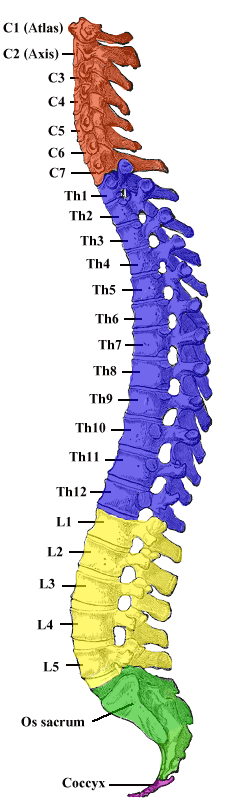 Krční obratle (vertebrae cervicales) (7)
Označení krčních obratlů C1 – C7
1. obratel (C1): Nosič (atlas) 
2. obratel (C2): Čepovec (axis) 
První 2 obratle zajišťují pohyb hlavy
Krční obratle (7)
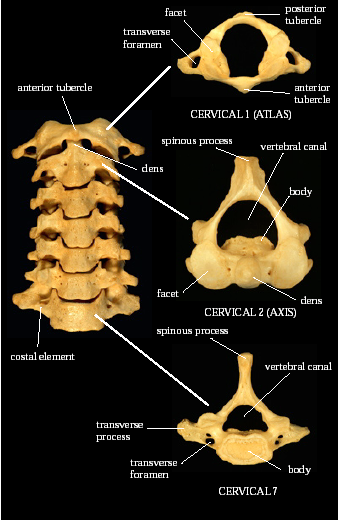 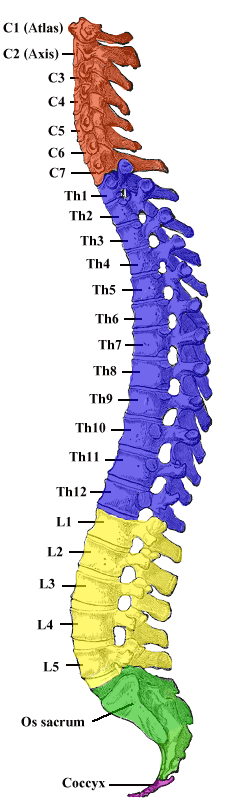 Hrudní obratle (vertebrae thoracicae) (12)
Označení hrudních obratlů Th1 – Th12
Na hrudní obratle jsou napojena žebra, tím je vytvořen hrudní koš, obsahující plíce a srdce
Hrudník (thorax)
Hrudní koš se skládá ze 12 žeber napojených na hrudní obratle
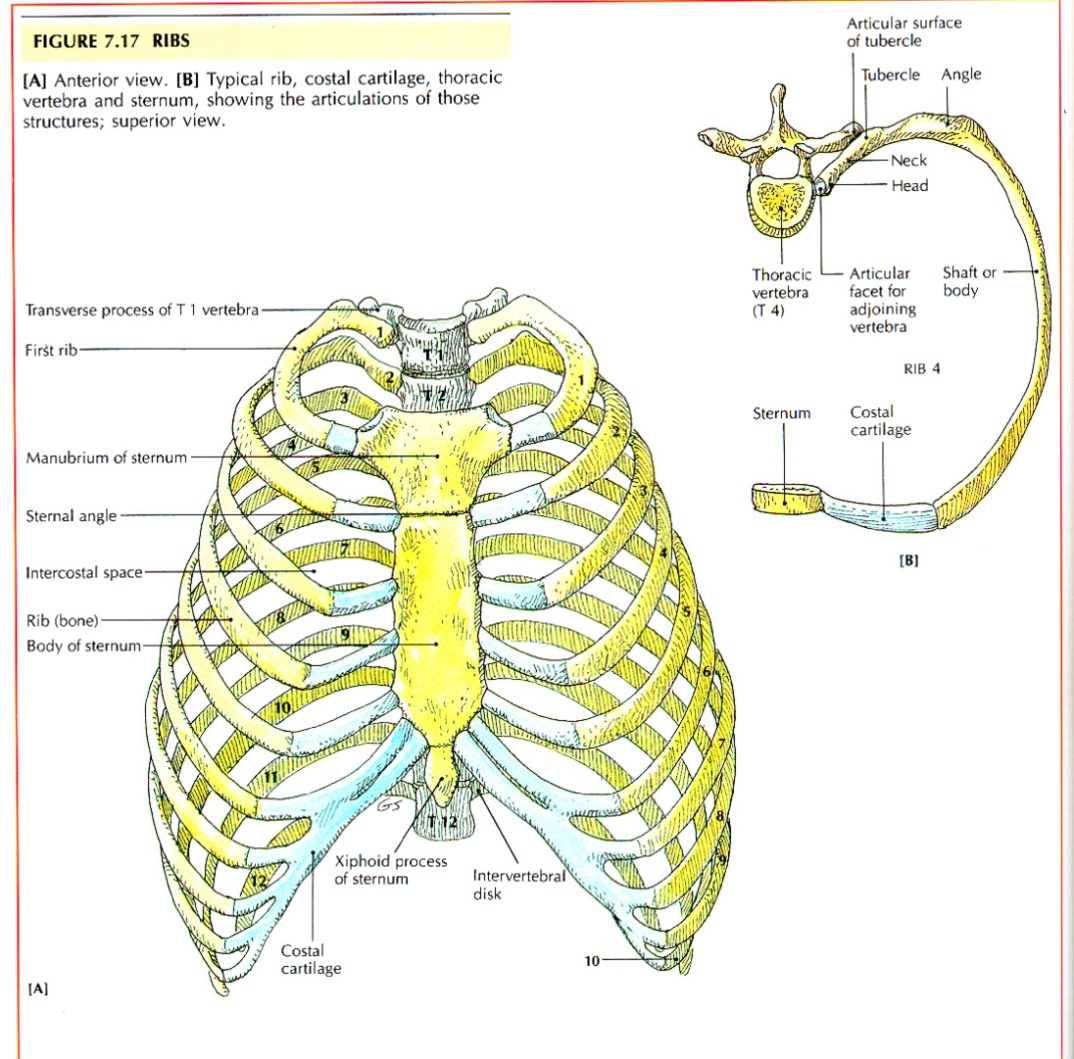 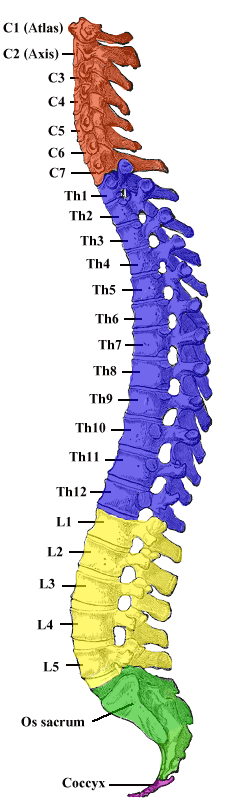 Bederní obratle (vertebrae lumbales) (5)
Označení bederních obratlů L1 – L5
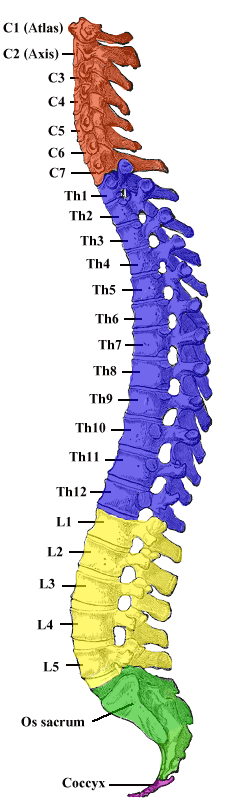 Křížové obratle (vertebrae sacrales) (5)
Označení bederních obratlů S1 – S5  
Srůstají do křížové kosti
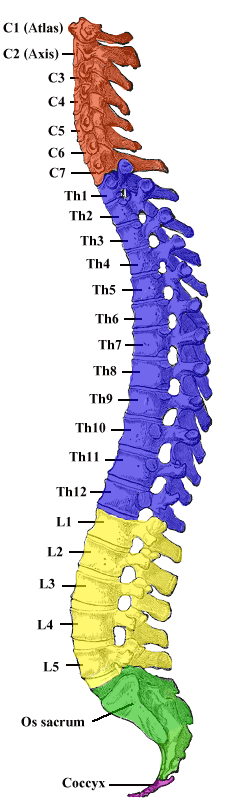 Kostrční obratle (vertebrae coccygeae) (3-5)
Jejich počet kolísá od 3 do 5 
Označení kostrčních obratlů Co1 – Co3-5  
Kostrč je rudimentem (zbytkem) zvířecího ocasu
Video k učivu
Kosterní soustava (6 minut) 
https://www.youtube.com/watch?v=UrrfLL5s560 

Kostra člověka (4 minuty) 
https://www.youtube.com/watch?v=QvI2ahdwORw 

Vědecké kladivo: Jak rostou svaly (2 minuty) 
https://www.youtube.com/watch?v=zkuiecgafzw&list=PLwiUDAQotUBMSvEnobL4gQK_cSPU44xaD 

Fyziologie sportu: Svaly (4 minuty) 
https://www.youtube.com/watch?v=s9eqg3r8YEc
Použité zdroje
Corinne Stockleyová: Ilustrovaná encyklopedie biologie, Fragment 2000 
Biologie v kostce, Fragment, Praha 2008 
Evžen Ehler: Biologie člověka  a zdravověda (prezentace pro PedF UK) 
http://cs.wikipedia.org 
http://en.wikipedia.org